Flex Your ILLiad Muscles: Maximizing the Strength of Your Online Web Presence
Logan Rath, The College at Brockport
Kerry Keegan, Atlas Systems
Today’s Interval Training
Warm up
The Equipment & Calibration
Mental Cardio
Free Weights
Better Equipment
Using every machine
Membership management
Personal Training Success Stories
Interval 1
Warm up before you work out
[Speaker Notes: Logan]
Your Presence Matters
Marketing & Branding
The act of connecting customers 
to specific promises of value. 

Internal: People. Knowledge. Experience.
External: Benefits over Features
[Speaker Notes: Internal
Employee Communication: The face and value of your brand.

External
The customer’s concern: “What’s in it for me?”
The customer’s need:  Just get them where they’re trying to go]
Your pages should
PROMOTE your library

Be easy to navigate and use

Reflect your department

Give your users a reason to keep coming back
[Speaker Notes: Your website is the method and means by which you propel your business into the public consciousness.

Promote Your Library - Establish the image of your ILL department as it functions within the community.
Include relevant information, and then pump it up. 
Have a staff directory with photos. 
Promote your electronic delivery services, Rapid services, etc. 

Be easy to navigate and use
Are the links to your ILL department obvious? 
Consider your user’ monitor size! 
Consistency and Continuity

Reflect your department
Recognizable Identity - Remind patrons and colleagues they are in your website. 
Sidebars, footers, INCLUDE tags, favicons
Create Your Brand
Keep it fresh. Update often.]
Must Read
Beyond Out of the Box by C. William Gee
http://www.atlas-sys.com/conference/2012-illiad-international-conference-session-archive/
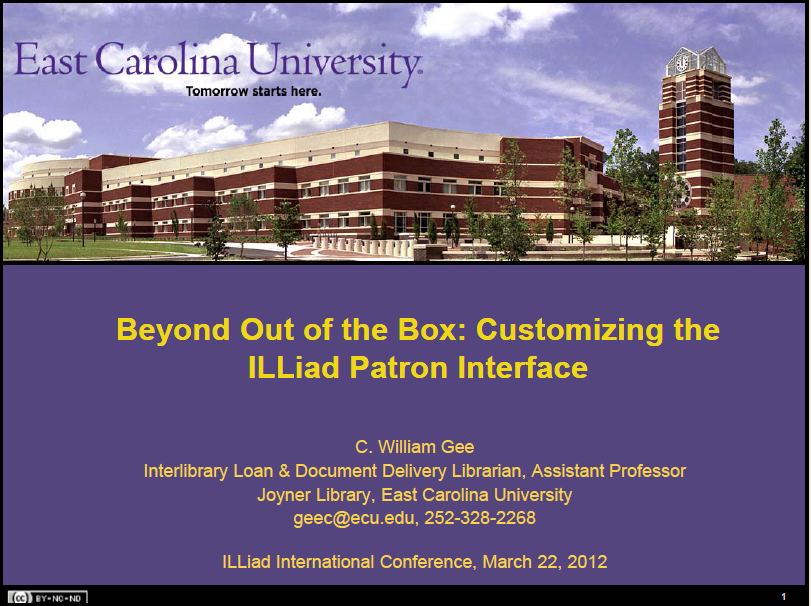 Some Relevant Findings
Eyetracking visualizations show that users often read Web pages in an F-shaped pattern: two horizontal stripes followed by a vertical stripe.
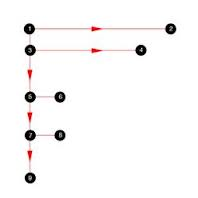 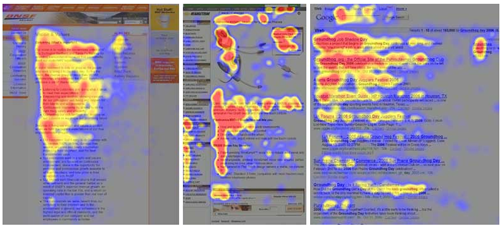 [Speaker Notes: http://www.nngroup.com/articles/f-shaped-pattern-reading-web-content/#sthash.Fqfexc8t.dpuf
http://1.bp.blogspot.com/_U8PNFRSaEA4/TIdoWH-HBWI/AAAAAAAAAzs/KNw58ULUnh0/s1600/F-shape.png]
Recapping the Last Slide
Implications of the F Pattern
Users won't read your text thoroughly

The first two paragraphs must state the most important information
Even more people never make it passed the first
Start subheads, paragraphs, and bullet points with information-carrying words
Readers see the third word on a line far less than the first two
[Speaker Notes: http://www.nngroup.com/articles/f-shaped-pattern-reading-web-content/]
How to Write for the Web
Concise,  Scannable, & Objective
A study of 5 writing styles found that web sites scored higher in usability when they were:
Written concisely (58%)
Text was scannable (47%)
Objective instead of promotional style (27%)

Combining all 3 resulted in 124% higher
      measured usability
[Speaker Notes: http://www.nngroup.com/articles/concise-scannable-and-objective-how-to-write-for-the-web/]
How to Write for the Web
Web users scan, not read, and look for key words and sentences
Short text, summaries, & numbers as numerals
Avoid scrolling if possible
10% of users scroll, looking for links below the fold
Marketing fluff decreases satisfaction
Want speed and pictures aren’t worth waiting for
Graphics must be meaningful and helpful
[Speaker Notes: http://www.nngroup.com/articles/concise-scannable-and-objective-how-to-write-for-the-web/
http://www.nngroup.com/articles/applying-writing-guidelines-web-pages/

Students not reading their email before coming to the desk to pickup something you cancelled.
Or ANY instructions]
Microcontent: Headers, Titles, Subject Lines
Microcontent is 40-characters that explain macrocontent
Online, headers are often displayed out of context
They must be able to stand on their own
Guidelines for microcontent:
Imagine as an ultra-short abstract
Skip leading articles like “the” and “a”
First word must be an information-carrier of the concept
Page titles should not start with the same word
[Speaker Notes: http://www.nngroup.com/articles/microcontent-how-to-write-headlines-page-titles-and-subject-lines/

Limited attention spans - Twitterize your stuff]
Interval 2
The equipment & Calibration
[Speaker Notes: Kerry]
Web Pages, Customization Manager and the DLL
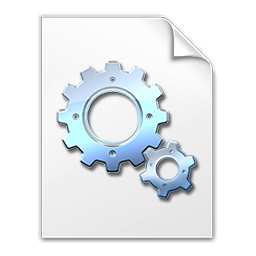 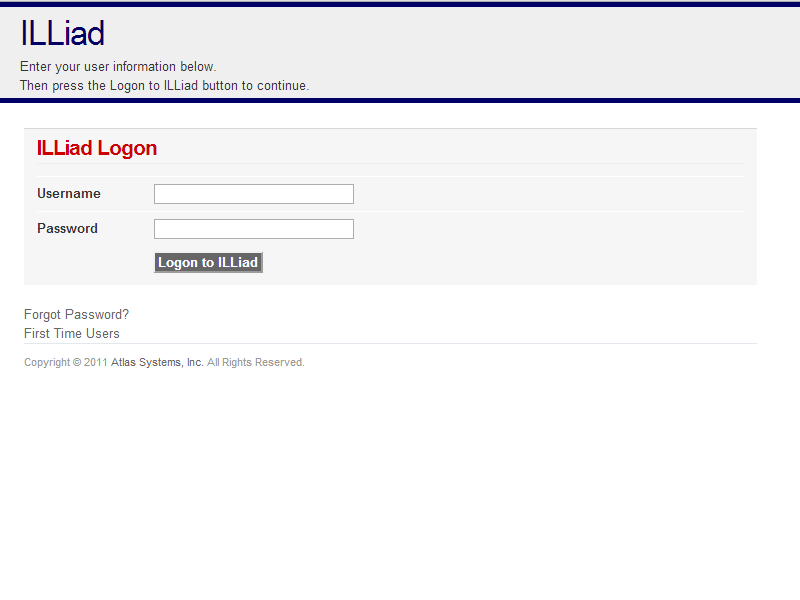 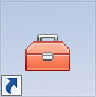 [Speaker Notes: Web pages, CM, DLL
How they’re interconnected
Explain that the DLL is NOT customizable

DLL (dynamic link library) – Executable file that allows computers to share code and other resources necessary to perform particular tasks.

DLL – core muscles
Customization manager –  yoga moves - flexibility / stretching
Web Pages – Workout clothes –]
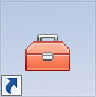 Changes Using the Customization Manager
[Speaker Notes: Still Kerry – YOGA  / Flexibility]
Web Interface Keys
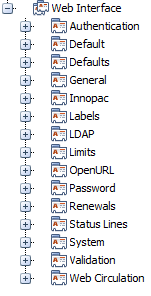 [Speaker Notes: Authentication
Defaults
General
Automatic Renewals
Labels
WebFormValues
Change SubmitButtonText, not SubmitButtonValue
Change on page in HTML as well
Limits
OpenURL
OpenURLMapping table

Renewals
RenewalBeforeWindowDays
-1 lets customer renew on the due date, but not after
RenewalWindowDays
5 lets customer start requesting a renewal 5 days before the due date
Status Lines
Can change the text that is displayed
SLBlocked
System
WebSessionMinutes

Validation
WebValidation table
Controls which fields are required on web forms
Uses Regular Expressions
To test search ILLiad documentation for Regular Expression Test or go to: http://www.atlas-sys.com/products/illiad/illiadregex
Web Circulation]
Web Validation vs. Required HTML Fields
Controls which fields are required
Can be applied to any field on any form in the ILLiad Web
Controlled by the WebValidation table located in the Customization Manager
Site specific on shared server environment
Web Validation
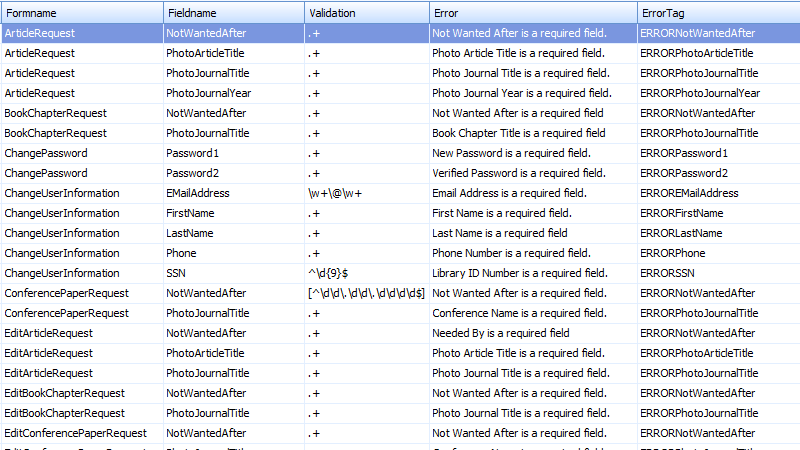 [Speaker Notes: Entries in the WebValidation table
	– Make fields required
	– Establish acceptable values
Required fields on the default web pages have also have default validations in the table
Adding and removing validations allows you to customize your web interface
Stores customized error messages for validation errors displayed in the web

Add <span class="req">*</span> to the HTML page
Add entry to the WebValidationtable
Locate an entry for the same page 
Click Copy Record then edit the fields as needed
Click Save
Repeat these for the ‘Edit’ page
To remove a Web Validation, reverse the process

Validation is controlled using Regular Expressions
Tools available to help build and test more complicated validations
ILLiad Regular Expression Validator –Atlas created tool to test regular expressions however it does not provide troubleshooting assistance.
Expresso –Free download! It allows you to create and test regular expressions while providing troubleshooting assistance too!]
Regular Expressions
Status
–‘Choose a Status’ is not an acceptable value
^(?!(Choose a Status))
Email
–Requires a valid email address format
          ^(\w+@[a-zA-Z]+?\.[a-zA-Z]{2,6})$
          ^(\w+@(?:[a-zA-Z]+\.)+[a-zA-Z]{2,6})$
–Parton must use company or university email address
          ^[_a-z0-9-]+(\.[_a-z0-9-]+)*@sunnybeach\.edu$
          ^[_a-z0-9-]+(\.[_a-z0-9-]+)*@([a-z0-9-]+\.)*sunnybeach\.edu$

SSN
–15 digit ID Number
          ^\d{15}$ 
–B prefix preceeding 15 digit ID Number
          ^(B)\d{14}$
–15 digit ID Number that begins with 209
          ^(209\d{12})$
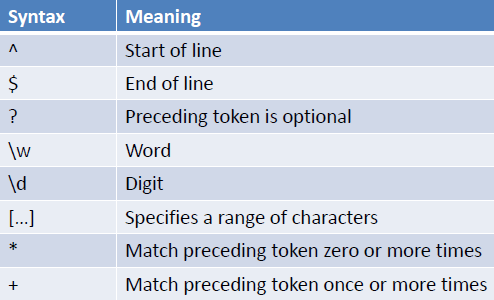 Custom Dropdown
Specifies values that apply to certain dropdown fields on the registration and change user information forms
Values set in the CustomDropDown table in Customization Manager.
Department, State and Status set by default
NVTGC that populates Delivery Location set by default
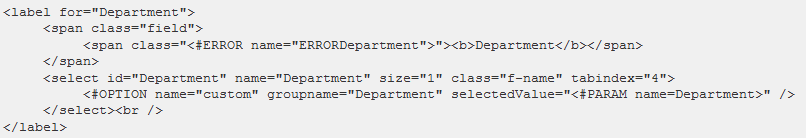 Custom Dropdown
Add optional dropdown values using DefaultName and DefaultValue	
DefaultValue = Label Value
DefaultName = Label Name that displays on form



Name must be indicated as “custom”
GroupName = Groupname in CustomDropDown table
SelectedValue represents default selection
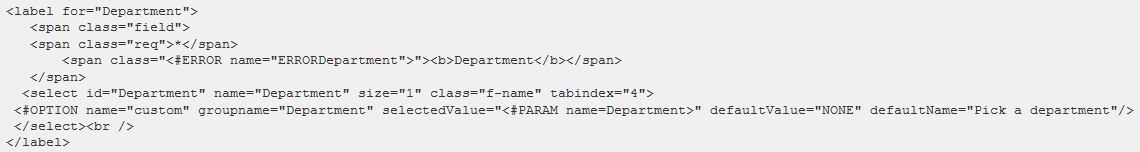 Status Lines
Appear on web pages to highlight special information. 
Used to notify users of an omission on a form, an action taken (e.g., a user cancels a request), or an error on the page. 
By default, the status lines display in the ILLiad header, you can put them in other locations on your web pages. 
You can also change the text displayed for each status line in the Customization Manager.
Status Lines
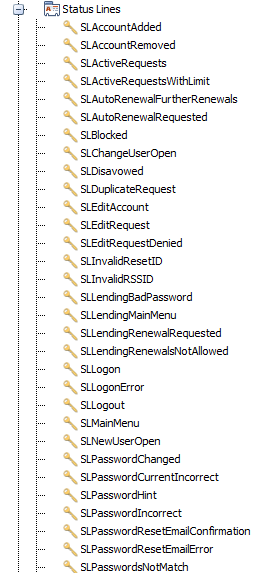 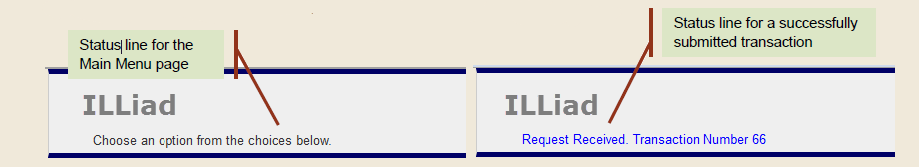 Button Labels
Changing the text on the submit buttons
WebFormValues in the ILLiad Customization Manager
Customization Manager -> Web Interface -> Labels -> WebFormValues
Change only “SubmitButtonText” value
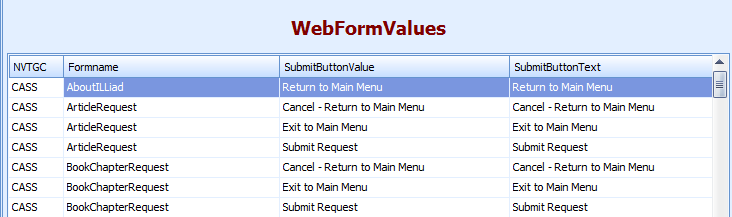 RSS Feeds & Alerts
Can receive feeds of Email Notifications and Web Alerts 
Direct to a feeder or email inbox
Subscribe button on ViewNotifications.html and ILLiadMainMenu.html
Preferences set in Customization Manager
RSSAlertsDescription
RSSAlertsTitle
RSSNotificationsDescription
RSSNOtificationsTitle
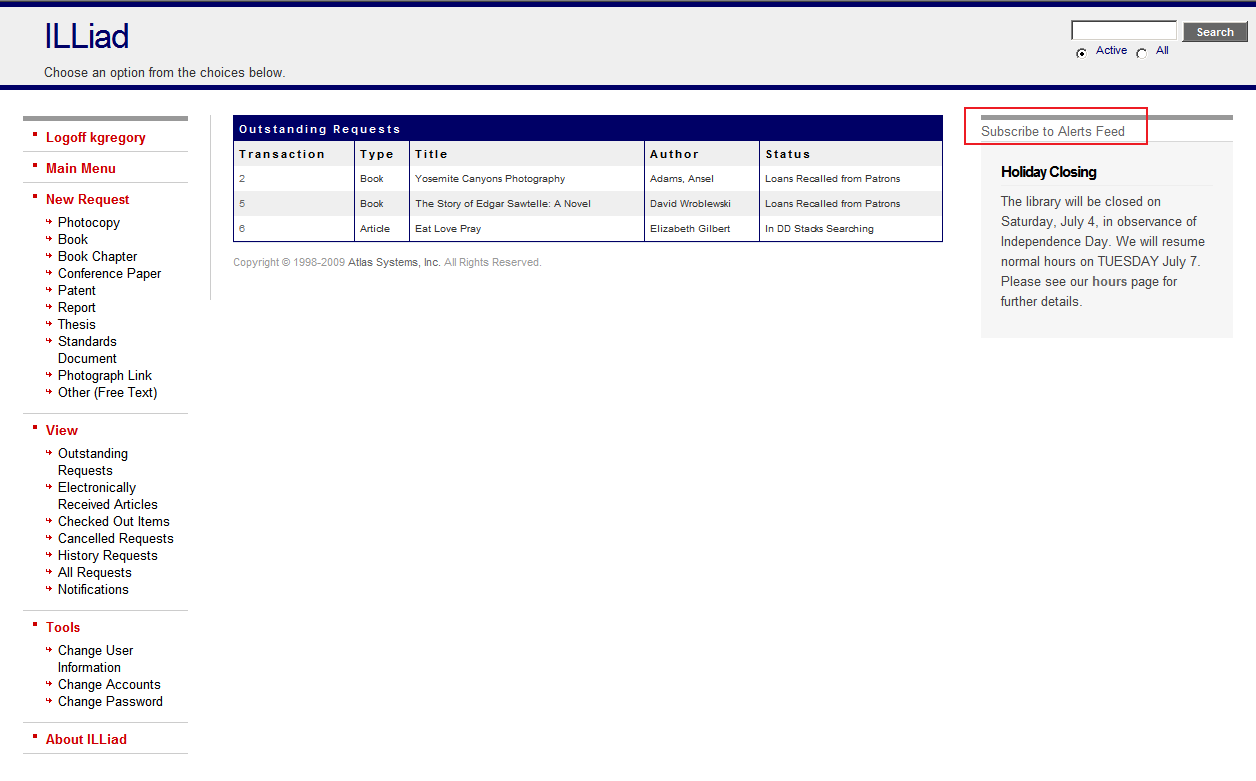 [Speaker Notes: Animated – button will show web page]
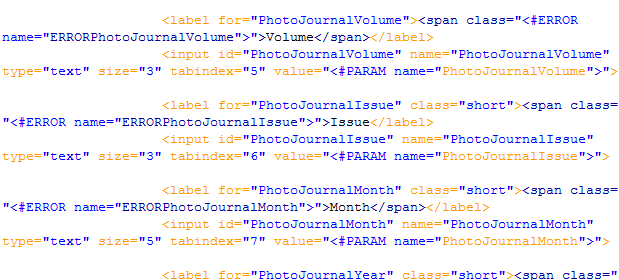 Interval 3
Mental cardio: Understanding code
[Speaker Notes: Logan]
ILLiad Web Overview
Standard HTML files, server through a DLL that interfaces with SQL Server

Compatible with any web browser that supports tables and forms
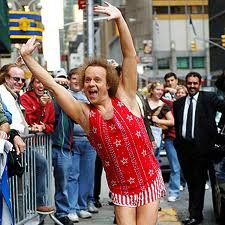 Picture courtesy chess.com
[Speaker Notes: HTML files are like your workout clothes – they can be ugly but still get the job done

ANIMATED – RICHARD SIMMONS!!!!!]
Required HTML fields
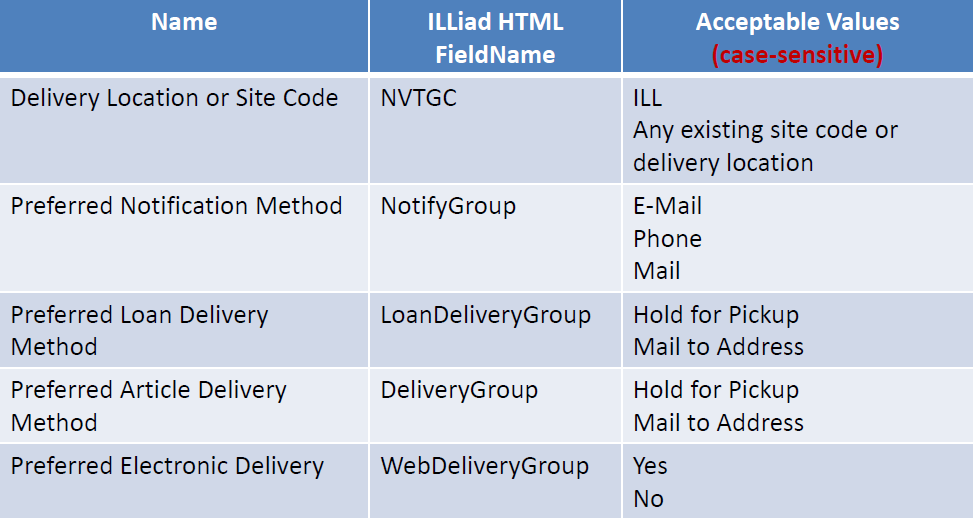 Five required HTML fields 
Required by the database
Must exist on both your registration form and change user information pages
NewAuthRegistration.html
NewUserRegistration.html
ChangeUserInformation.html
Predefined ‘Acceptable Values’
May be assigned as a hidden field
[Speaker Notes: You must have these or ILLiad will break and you’ll hate your life.]
Hiding Required Fields
Comment out the field tag in the HTML 
	– HTML comment tag <!--Text you want to hide -->
Add a hidden field to the HTML
Example of HTML & Hidden Field
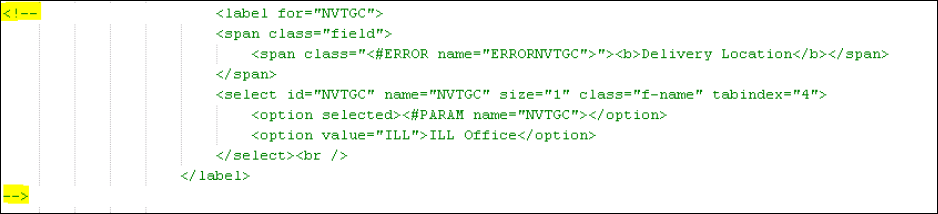 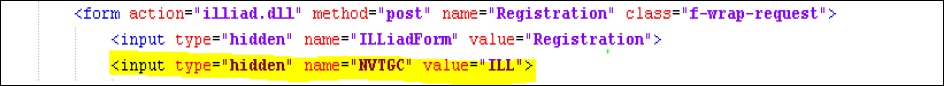 [Speaker Notes: Good news – you can hide them!]
Branding Pages Breakdown
Adding headers
logon.html and logon2.html
include_header.html
include_header_request.html

Adding footers
logon.html and logon2.html
include_footer.html
include_footer_request.html

Other aesthetics 
Main.css
Print.css
[Speaker Notes: WORKOUT CLOTHES AGAIN

Standard html pages are included in the default set to convey instructions, policies, and procedures to patrons. 

The main default text pages are: 	
FirstTime.html 	
The page a user sees before she reaches the registration page 	
FAQ.html 	
A page linked to from the first time user page 
<a href="FAQ.html" target="_self">FAQ</a> 	
AboutILLiad.html 	
A page linked from the main menu 
<li class="active"><a href="<#ACTION action="10" form="1">">About ILLiad</a></li> 	
ElectronicDeliveryInformation.html 	
A page linked from the FAQ 
<a href=“ElectronicDeliveryInformation.html" target="_self">Electronic Delivery Information</a>]
The Style Sheets
main.css
<link rel="stylesheet" type="text/css" href="css/main.css" media="screen" />
print.css
<link rel="stylesheet" type="text/css" href="css/print.css" media="print" />
mobile.css
<link rel="stylesheet" type="text/css" href="css/mobile.css" media=“mobile" />
[Speaker Notes: Links can all be displayed in different ways in a CSS-supporting browser:
a:link {color: #FF0000} /* unvisited link */ 
a:visited {color: #00FF00} /* visited link */
a:hover {color: #FF00FF} /* mouse over link */ 
a:active {color: #0000FF} /* selected link */ 

Note: a:hover MUST come after a:link and a:visited in the CSS definition in order to be effective!!

Note: a:active MUST come after a:hover in the CSS definition in order to be effective!!]
ILLiad Code to Know
[Speaker Notes: <# triggers the DLL – this is why Pilates is important  - strong core can take any exercise routine to the next level.

The <div> tag defines a division/section in a document.
Tips and Notes
Note: Browsers usually place a line break before and after the div element. 
Tip: Use the <div> tag to group block-elements to format them with styles.

Include statement is specific to ILLiad DLL – SSI is not required]
ILLiad Code to Know
[Speaker Notes: The <div> tag defines a division/section in a document.
Tips and Notes
Note: Browsers usually place a line break before and after the div element. 
Tip: Use the <div> tag to group block-elements to format them with styles.

Include statement is specific to ILLiad DLL – SSI is not required]
Intervals 1 - 3 Cool Down
There are three parts to your Web pages
You cannot edit the DLL
<#PARAMs> are set by the CM
You can change the .html pages
ILLiad specific <#PARAMs> extend basic Web functionality.
Interval 4
FREE WEIGHTS: playing with code
[Speaker Notes: Still Logan]
Moving the Status Line
The status line code - <div id="status"><#STATUS></div> - can be moved from the include_header.html file to the top of request forms, transactions summary pages, etc.
[Speaker Notes: Modifying Status Lines 
The text of the various status lines can be found in the Customization Manager in the Web Interface section. 
Status lines can be no more than 255 characters.]
<#TABLE> on ILLiadMainMenu.html
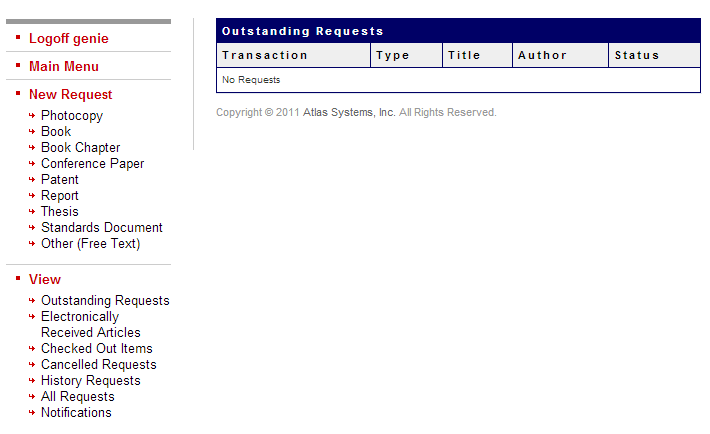 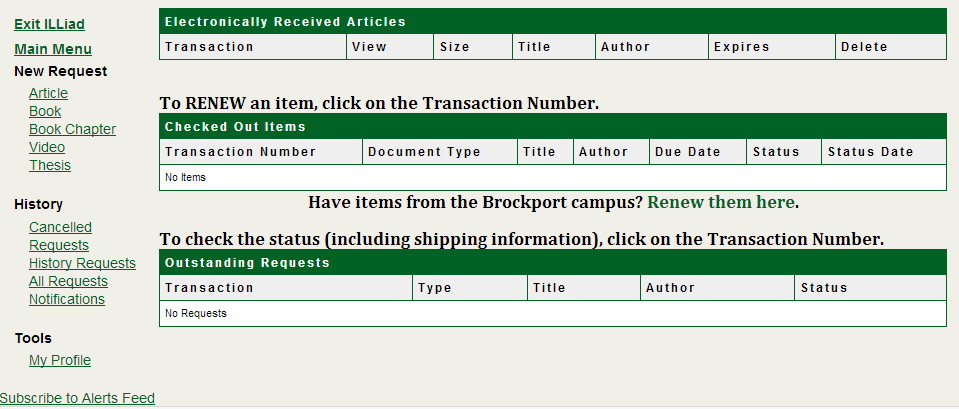 UserInfo 1-5 & ItemInfo 1-5
Flexible database fields iteminfo1-5 and userinfo1-5 can be used in client, on web forms, and on reports.
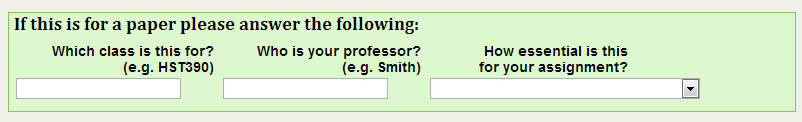 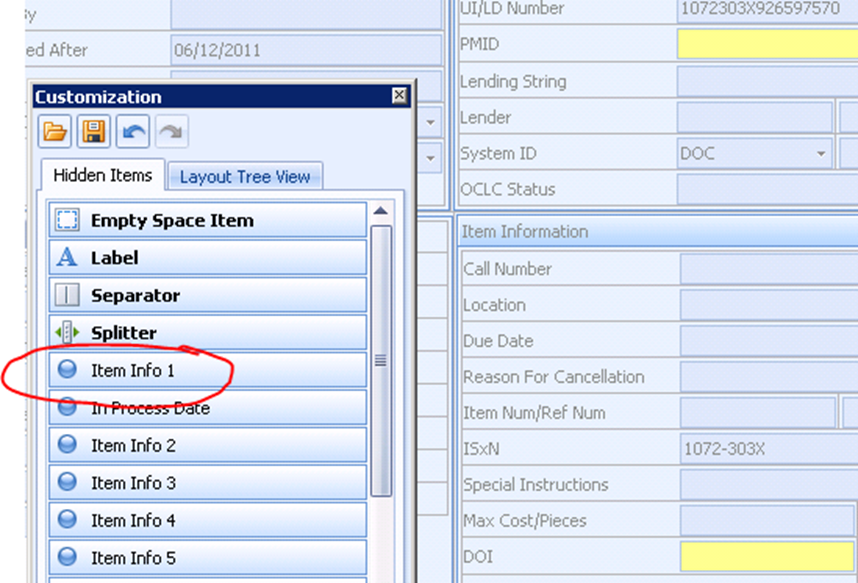 Sample Code
<label for="ItemInfo1">
	<span class="field">
<span class="<#ERRORname="ERRORItemInfo1">"><b>Restrictions on Access</b></span>
<span class="note">Certain materials can only be viewed with the permission of the curator.  Please see <a href=http://www.vothlibrary.org/Access target=”_blank”>Access to the Collections</a> for more information.</span>
	</span>
<input id="ItemInfo1" name="ItemInfo1" type="text" size="40" class="f-name" tabindex="50" value="<#PARAM name="ItemInfo1">"><br />		
</label>
Define ILLiad field
Define display label
Provide explanatory notes
[Speaker Notes: Atlas realized we were hacking apart their database and capturing fields for our own profit, so they gave us a kingdom.
Which class is the item for?
Who’s your professor/advisor?
Provide meaningful labels: only you know what ItemInfo1 means!

**Note:  If you make a change to a request form, you will also need to make a change to the corresponding edit form, as appropriate.]
Checkboxes
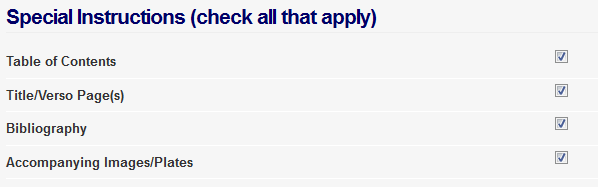 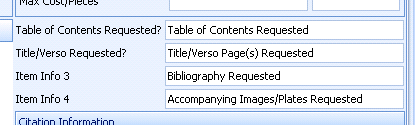 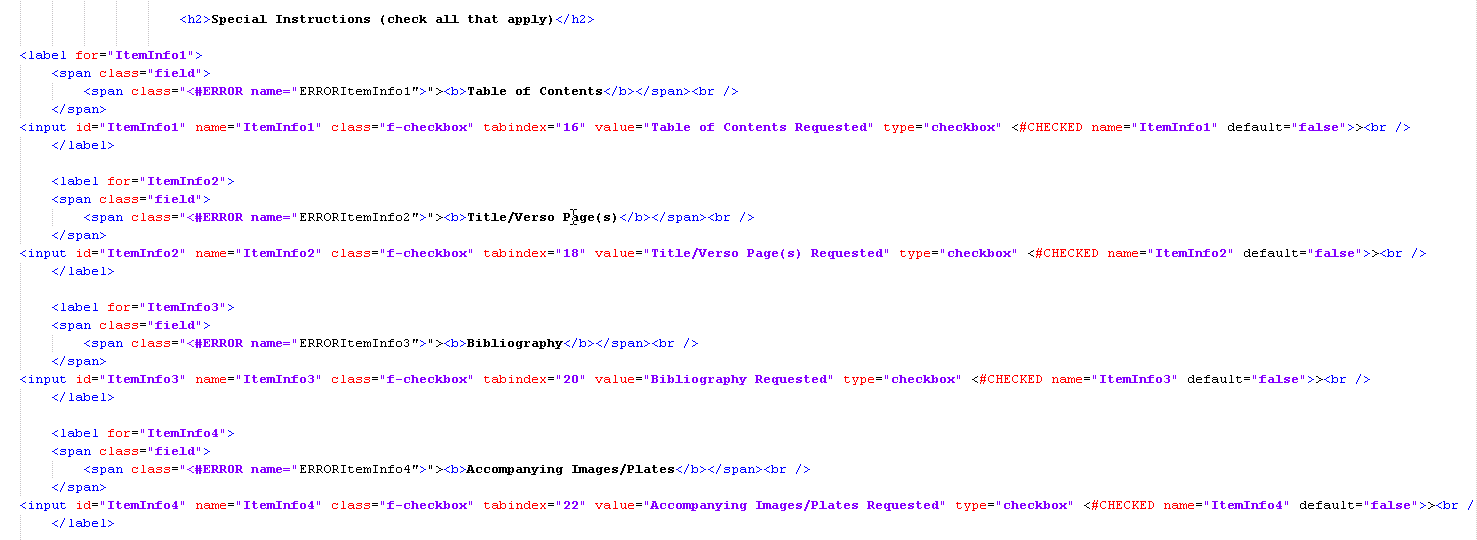 [Speaker Notes: Checkboxes can be used to populate additional information on the request forms

Kerry - USGS]
Radio Buttons
Radio buttons can be edited to indicate Search Method or used to customize forms
Includeheader.html



<div id="searchType">
	<input name="SearchType" type="radio“ 	id="SearchTypeActive" value="Active" checked class="f-	searchType" /><label for="SearchTypeActive">Active</label>
	<input name="SearchType" type="radio" id="SearchTypeAll" 	value="All" class="f-searchType" /><label 	for="SearchTypeAll">All</label>
</div>
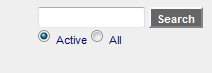 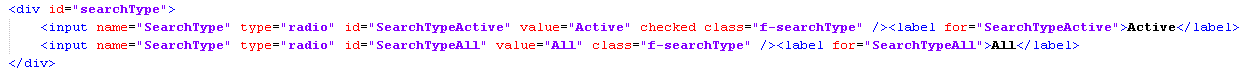 Status Specific Pages
Can create pages for specific patron types
Eg. Express Delivery just for faculty
Copy, rename, and save the page you want to use	
Eg. ArticleRequest-Faculty.html
Update include_menu to reflect the change
Include_menu-Faculty.html
If the request options are already in the include_menu,you’ll have to replace them with the new page name


Edit the request page to reflect desired changes
Also can use GenericRequest pages
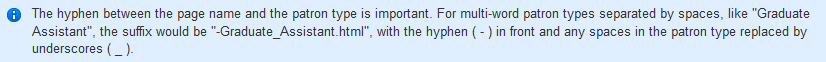 [Speaker Notes: Place new page in same folder as other html
Default is c:\inetpub\wwwroot\illiad
The DLL will automatically show include_menu.html and link to request forms that correspond with patron status type
Think about using custom queues and routing to expedite processes
Think about status-specific billing for different user types]
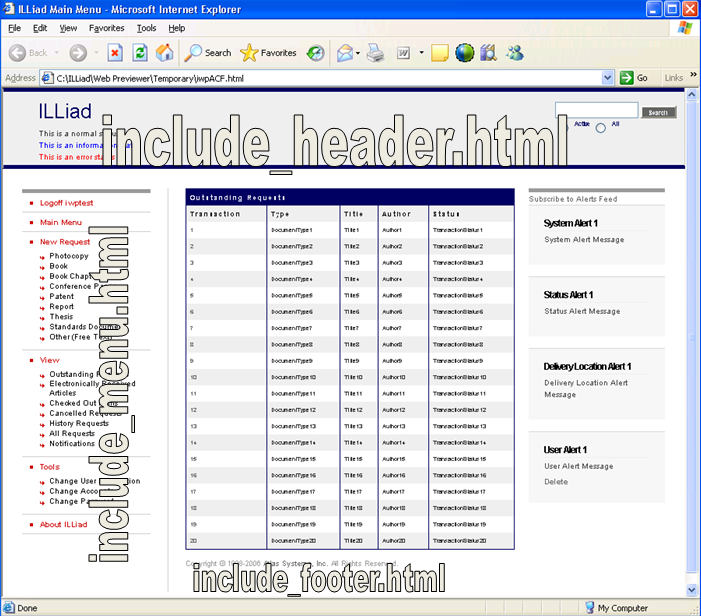 Includes
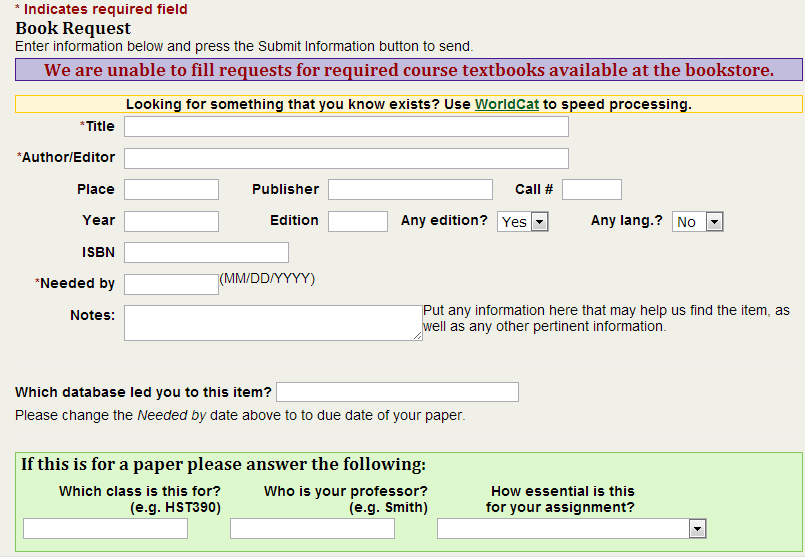 message-Undergraduate.html
You can <#INCLUDE> any piece of code you need to re-use.
Includes can be status-specific!
[Speaker Notes: Includes only work on pages being served through the DLL!

<#INCLUDE>s have to be served through the DLL because they start with a # (database will pull specific patron-type ones).

FAQ, NewUserRegistration,FirstTime,Logon, About]
Interval 5
Better equipment: Tools of the trade
[Speaker Notes: Kerry]
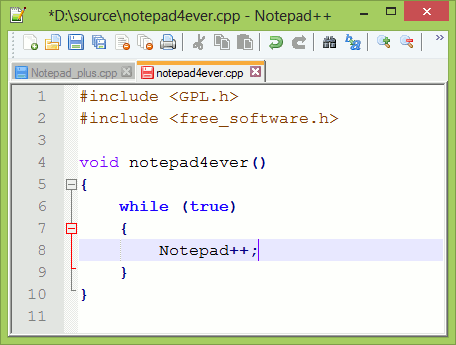 Notepad ++
http://notepad-plus-plus.org/
Free source code editor and Notepad rpelacement
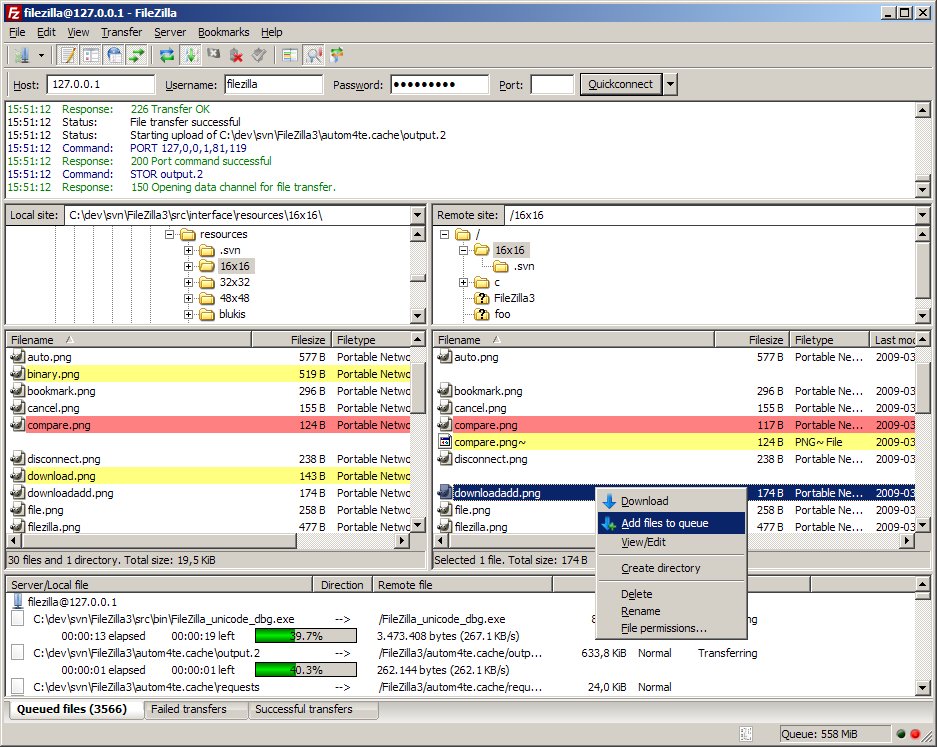 FileZilla
http://filezilla-project.org/
Free client and server FTP solution
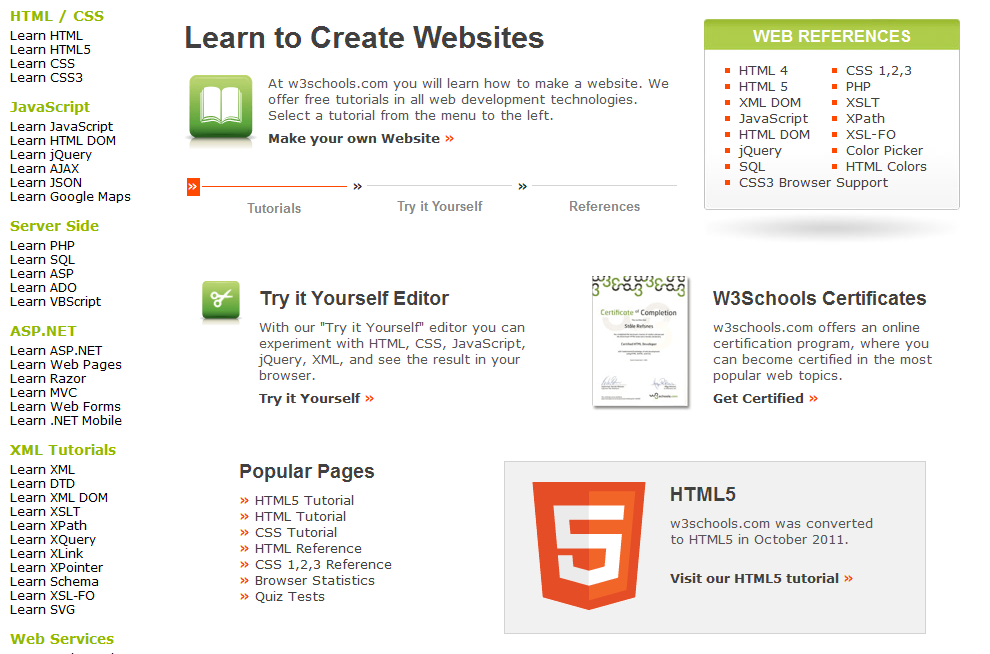 W3C Schools
http://www.w3schools.com/ 
Free tutorials in all web development technologies
Fun and easy to understand
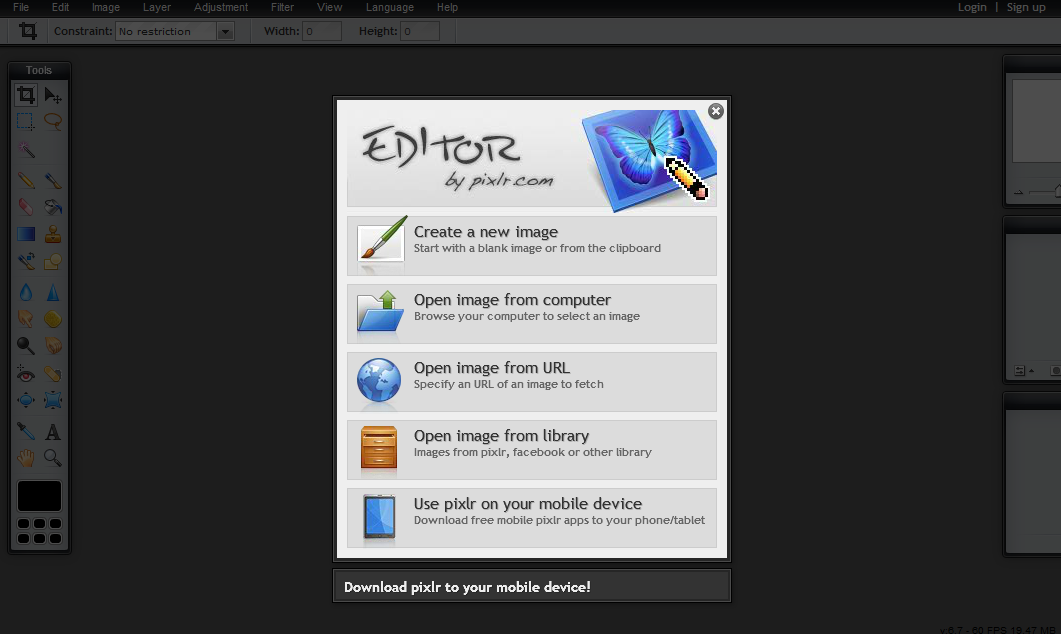 Pixlr
http://pixlr.com/editor/
Like a free version of Photoshop Elements
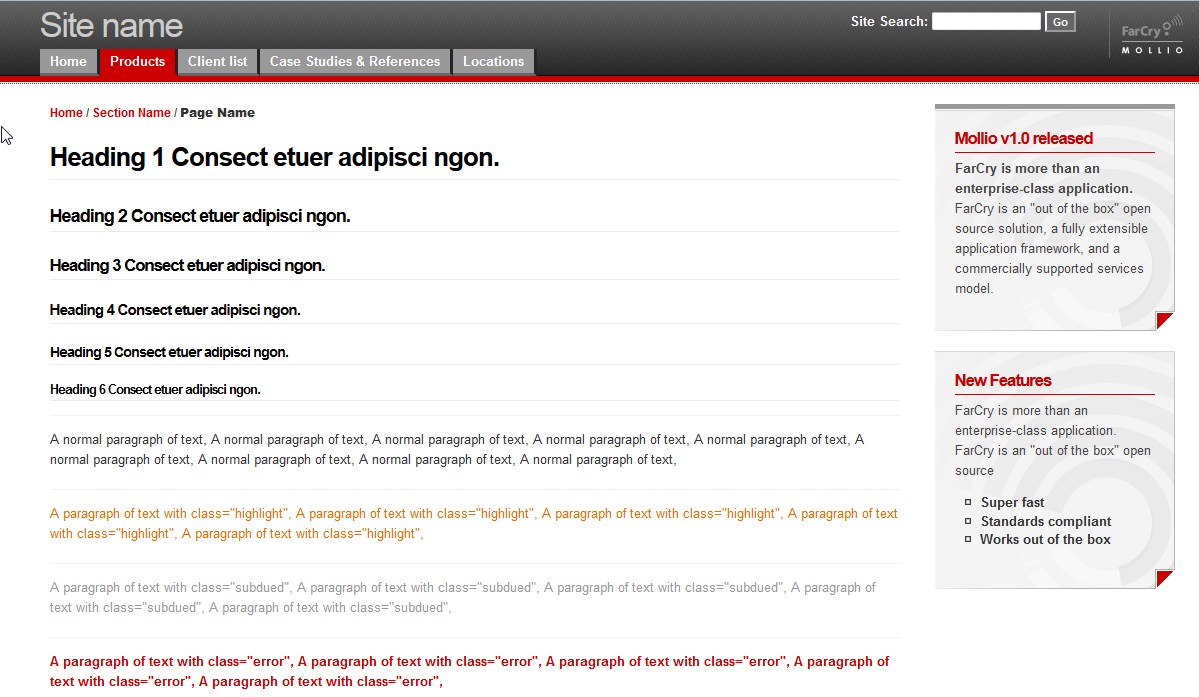 Molio
http://www.mollio.org/
http://www.mollio.org/mollio_style_guide.pdf
Sets of HTML/CSS templates that can be used to create layouts
Sample content and editors
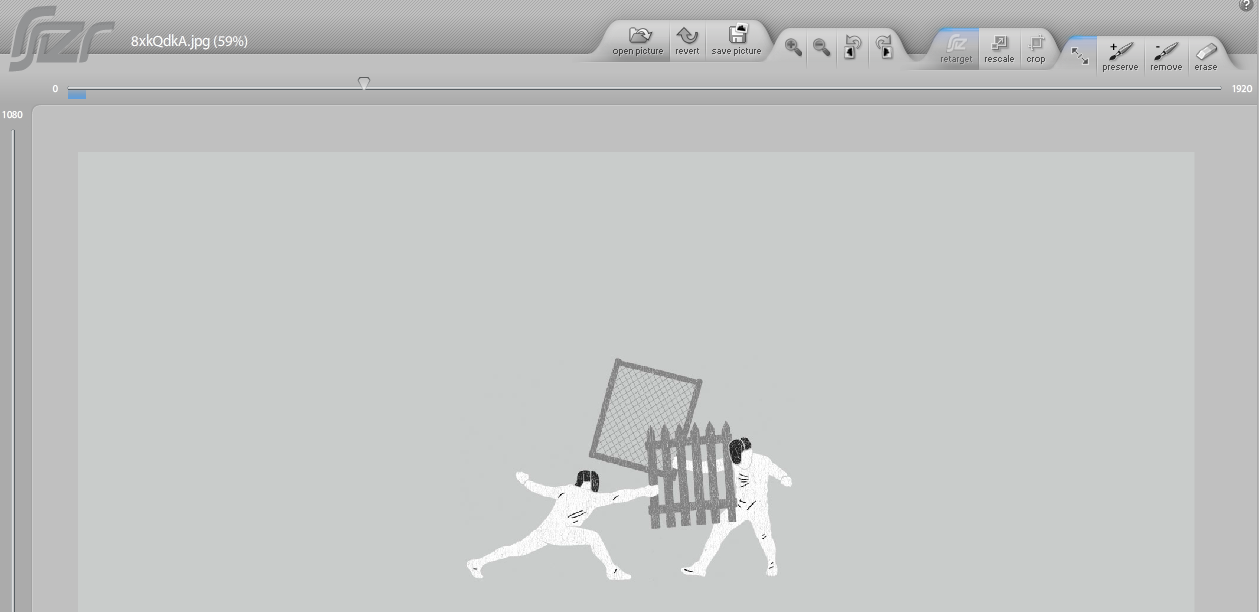 Rsizr
http://rsizr.com/
Resizes images
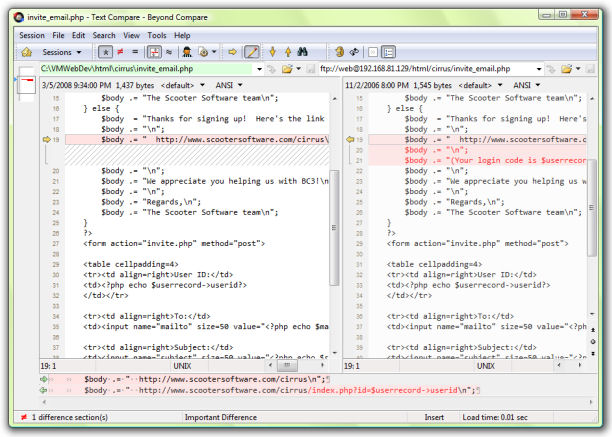 Beyond Compare
http://www.scootersoftware.com/index.php
Compares files and folders
Creates colored views and synchronizes 
Free trial or pay to keep
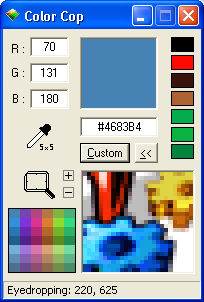 Color Cop
http://colorcop.net/
Free download
Picks colors and returns hex and RGB codes
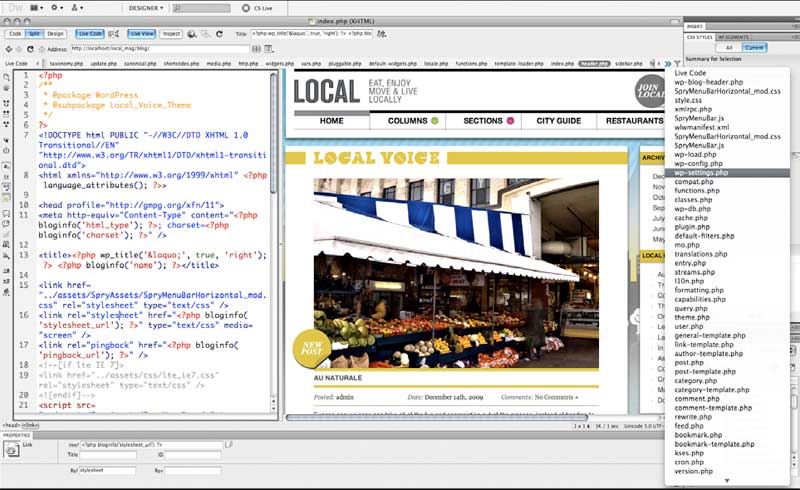 Dreamweaver
http://www.adobe.com/products/dreamweaver.html
Penultimate web development software
Can try for lower cost or lease per year as part of the cloud
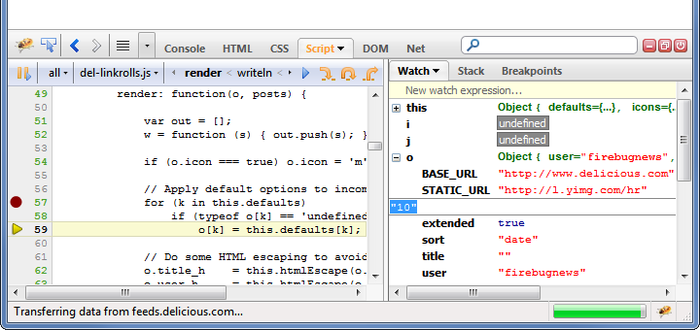 Firebug & other Firefox Web Add-Ins
https://getfirebug.com/
https://addons.mozilla.org/en-us/firefox/addon/firebug/
Edit, debug, monitor CSS, HTML, and JavaScript on any web page
Interval 4 & 5 Cool Down
You can play around with the different parts of the Web Pages
There are tools that can help you.
Interval 6
Using all the machines in the gym (aka circuit training)
[Speaker Notes: Kerry]
Test Web
All of the changes – none of the panic!

A Test Web folder can use any name and is kept beneath the default ILLiad web folder location. 
Webpath.txt  serves as an override and  keep links directed within this folder
Example:  If you put your test web in c:\inetpub\wwwroot\illiad\testweb, the webpath.txt file inside that folder would have one line that says c:\inetpub\wwwroot\illiad\testweb for the DLL to know where to look for those pages.
[Speaker Notes: Explain WHY the WebPath is there

If you break TestWeb, nobody knows where you hid the body (your phone won’t ring!)

If you completely break testweb, contact your ILLiad support and they can put it back.

You can download a full set of ILLiad WebPages online or get them in your update folder on your server

TestWeb is a great way to start using new versions of web pages.

https://prometheus.atlas-sys.com/display/illiad/Customizing+the+Web+Interface#CustomizingtheWebInterface-CreatingaTestWeb]
Enabling Logging
Create a file called log4d.props on the web server  in the same directory where the illiad.dll is running (usually c:\inetpub\wwwroot\illiad)

The DLL will now log to a file called c:\illiad\dll\ILLiadDLL.log 
This can be edited to another name or location
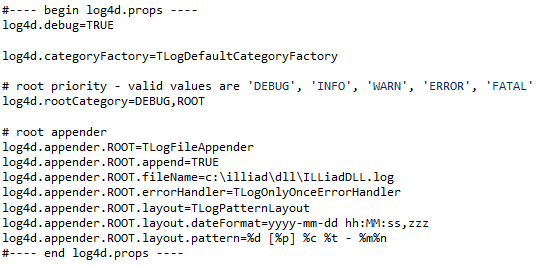 [Speaker Notes: https://prometheus.atlas-sys.com/display/illiad/Setting+up+and+Using+an+ILLiad+DLL+Log]
Logging
If you have multiple web folders (shared server or using test web), you can make a different log4d.props file in each web folder that points to another file name for that log.
You may need to change the permissions on the c:\illiad\dll directory (to allow the Internet Guest Account (IUSR_ILLIAD or similar) to create and write to a file.
The file may not allow you to open it while the DLL is still running. You may need to stop and restart the web server to open the file.
[Speaker Notes: https://prometheus.atlas-sys.com/display/illiad/Setting+up+and+Using+an+ILLiad+DLL+Log 
	Sample file available for download here or you can cut and paste.]
Disabling Logging
To disable logging in the ILLiad DLL, rename the log4d.props file to something else (i.e. disable-log4d.props). If the DLL cannot find that file, it will not log any actions
Caution About DLL Logging!DLL Logging should only be enabled to aid in the diagnosis of a problem - the log files tend to get large quickly.
[Speaker Notes: https://prometheus.atlas-sys.com/display/illiad/Setting+up+and+Using+an+ILLiad+DLL+Log 
	Sample file available for download here or you can cut and paste.]
Interval 7
MEMBERS ONLY AREA:Authentication & Patron data
[Speaker Notes: Logan]
Authentication Scenarios
Patron creates new username for ILLiad
Patron has to remember username & password
ILL staff has to clear patron
ILL staff has to reset forgotten password

Patron uses campus credentials
AutoClear registered users
No managing enrollment verification
No password management
Local accounts still allowed!
[Speaker Notes: No need to verify university affiliation
Autoclear key
No need to verify enrollment status
Can still have nonauth or ILLiad authenticated users
Show dual portal 
Mention that some CAS/Shib OCLC hosted sites might need to get EZProxy to connect shib with OCLC server
Don’t have to manage passwords




Don’t have to manage multiple usernames and passwords
Updating U password would update ILLiad
No more “first time users” – already know how to log in
Still have to register for first time
Explain difference between Cleared Yes, Cleared No, and New
Explain difference between those two pages and when they appear
More seamless experience that looks like what your university already has]
Hosted Sites & Shibboleth
Configure EZProxy to use Shibboleth
Set up ILLiad in EZProxy
Proxy your ILLiad .dll link

* No Guest Passes Allowed (unless you have a dual-authentication portal)
[Speaker Notes: Explain what EZProxy is

Talk about EZP Stanza and the fact that you can set the HTTP_HEADER to ANYTHING.. As long as it matches.

Portal has to have a complete second set of Web Pages that is outside of the directory that is protected by the authentication 
(So it’s like a live TestWeb)]
Only collect what you need
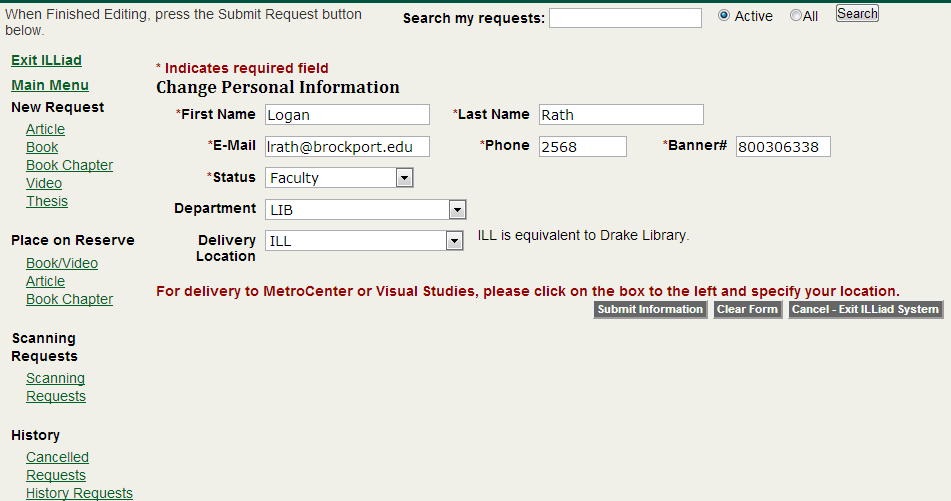 If you’re using remote authentication and e-billing, why make them submit their address?
Better for users
More accurate and reliable (for staff too)
Faster, easier, better
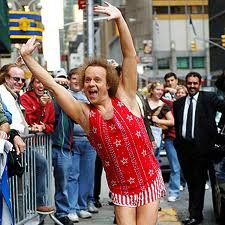 Picture courtesy chess.com
[Speaker Notes: Refer back briefly to patron API and how this will prefill user info
Graphic of two identical piles of something – old versus shiny and new]
Intervals 6 & 7 Cool Down
Use all the equipment available
Only collect data you’ll actually use
Interval 8
Personal training success stories
[Speaker Notes: Kerry]
University of Tennessee Knoxville
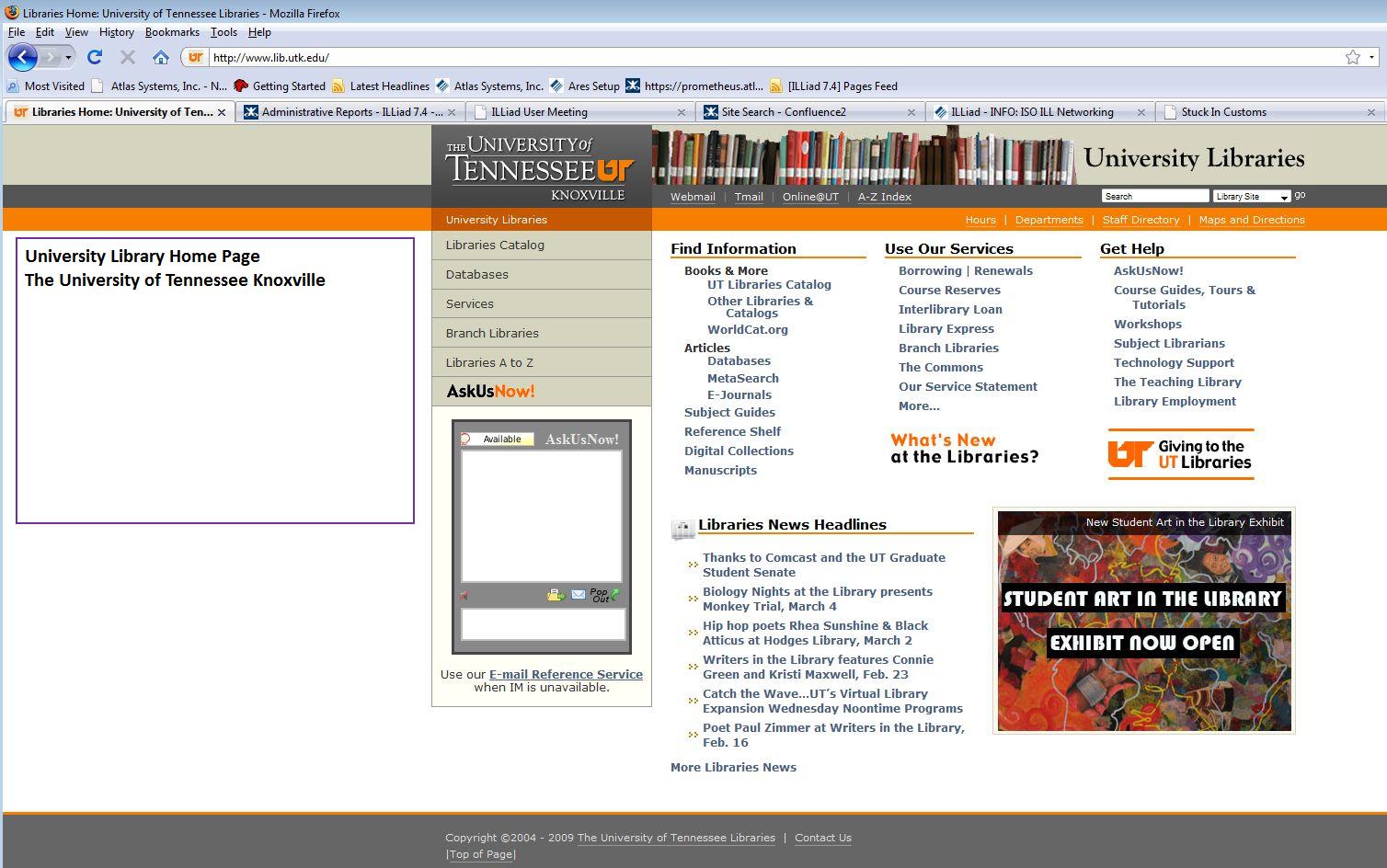 University of Tennessee Knoxville
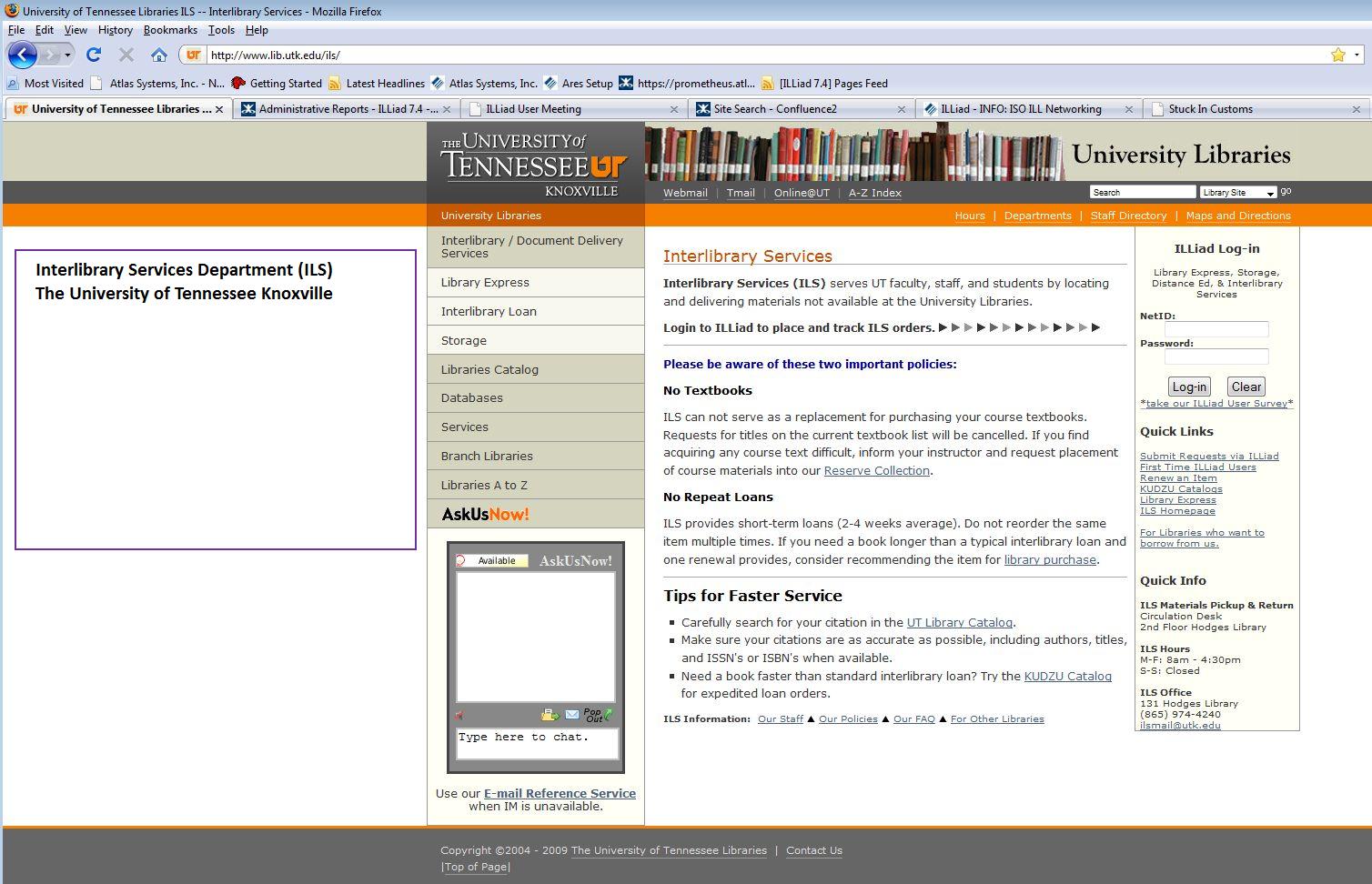 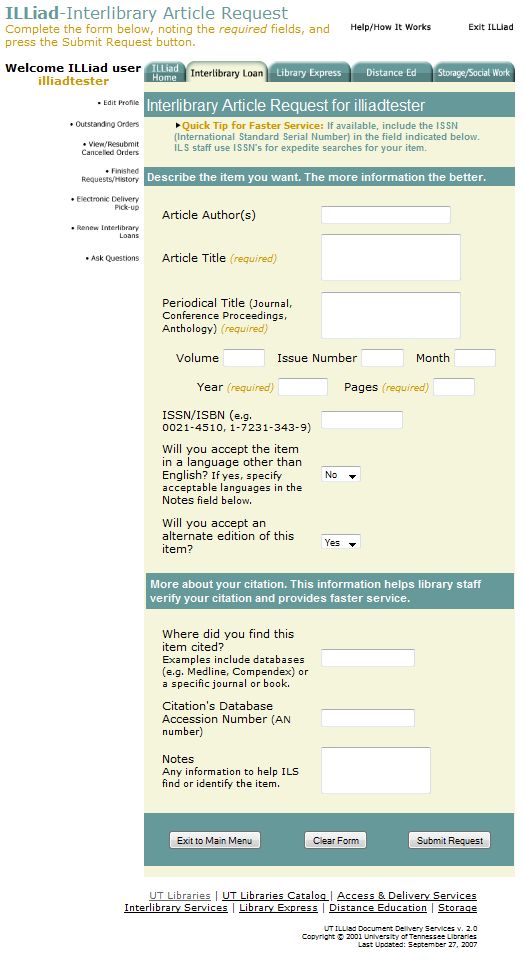 The University of Tennessee
Knoxville

ILLiad 
Interlibrary Article Request
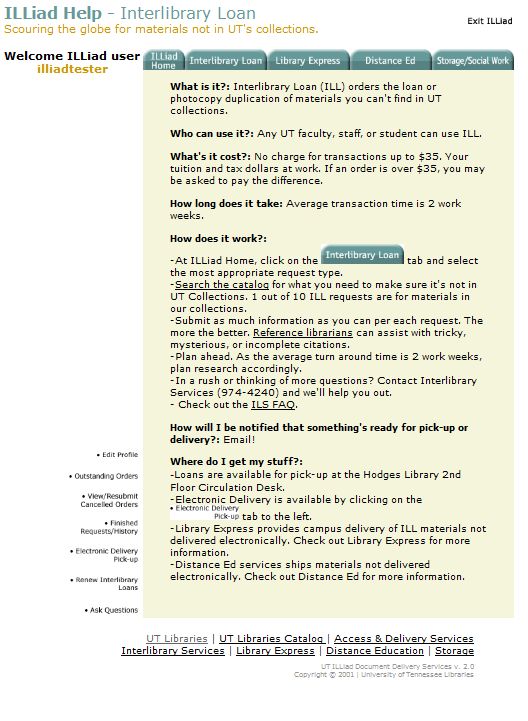 The University of Tennessee
Knoxville

ILLiad Help 
Interlibrary Loan
University of Chicago
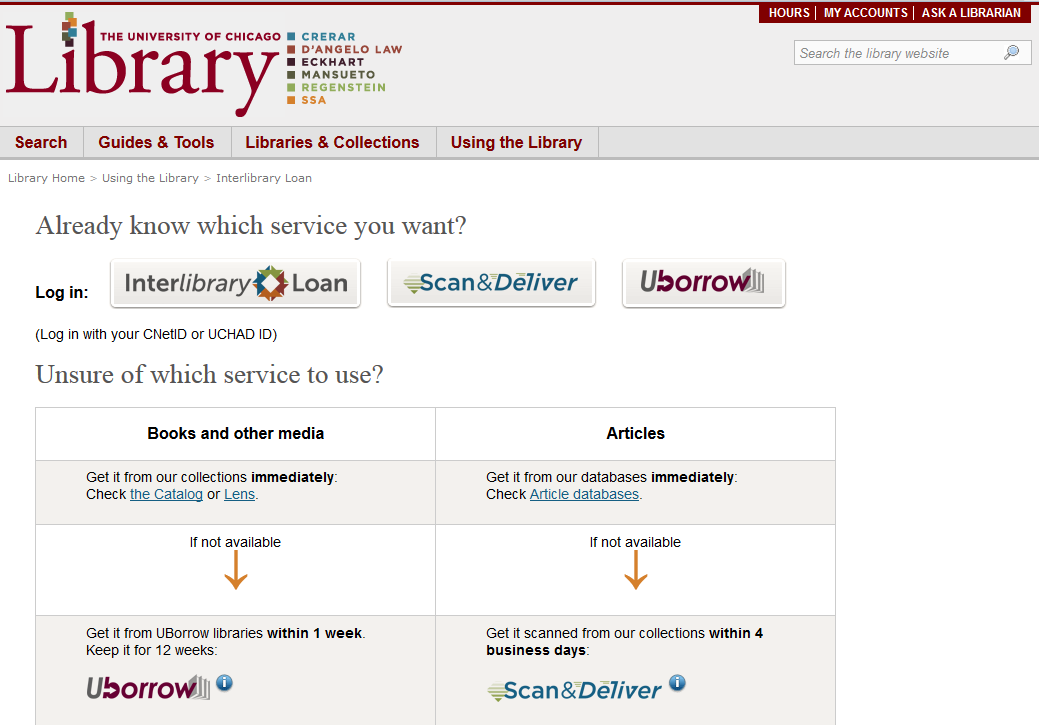 University of Chicago
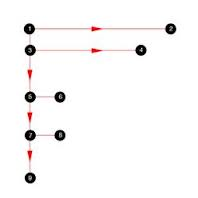 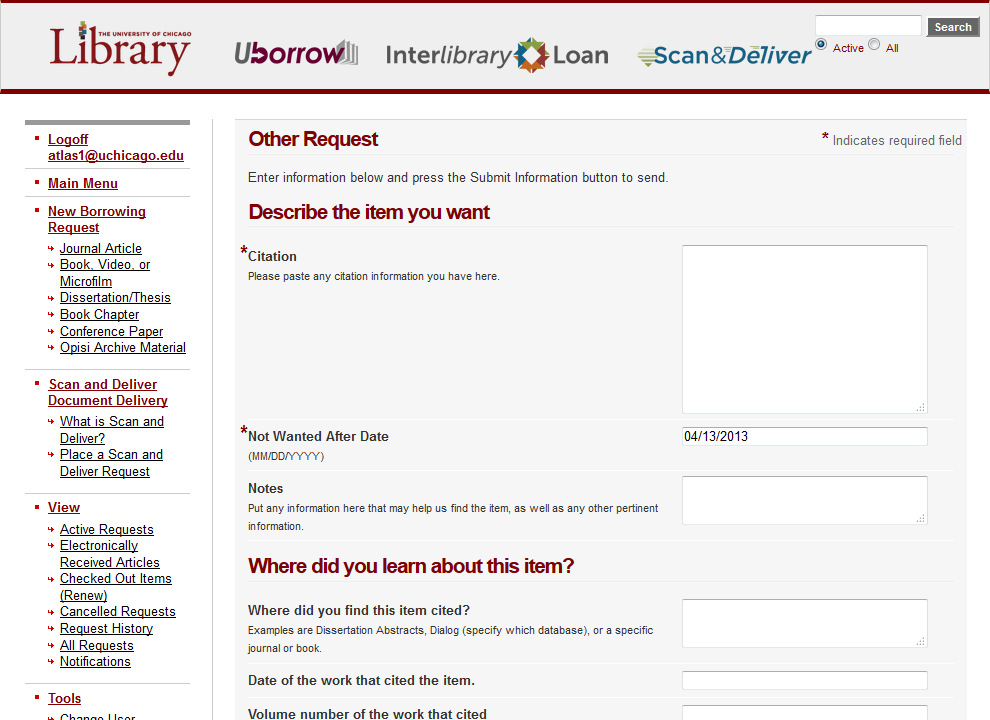 [Speaker Notes: ANIMATED – F your face!]
University of Chicago
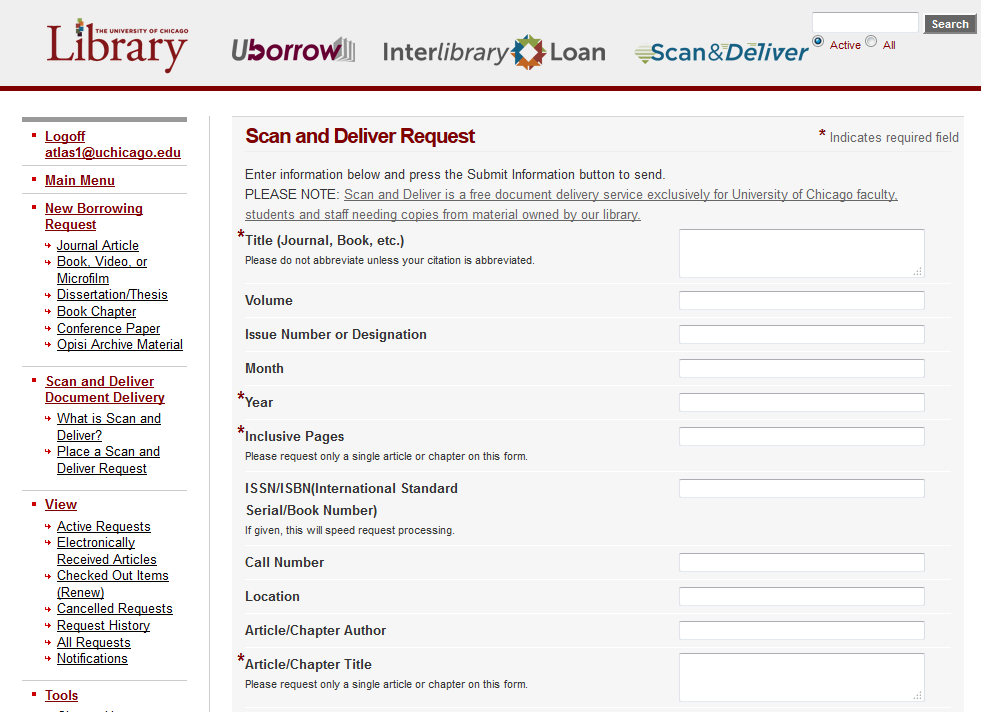 University of Chicago
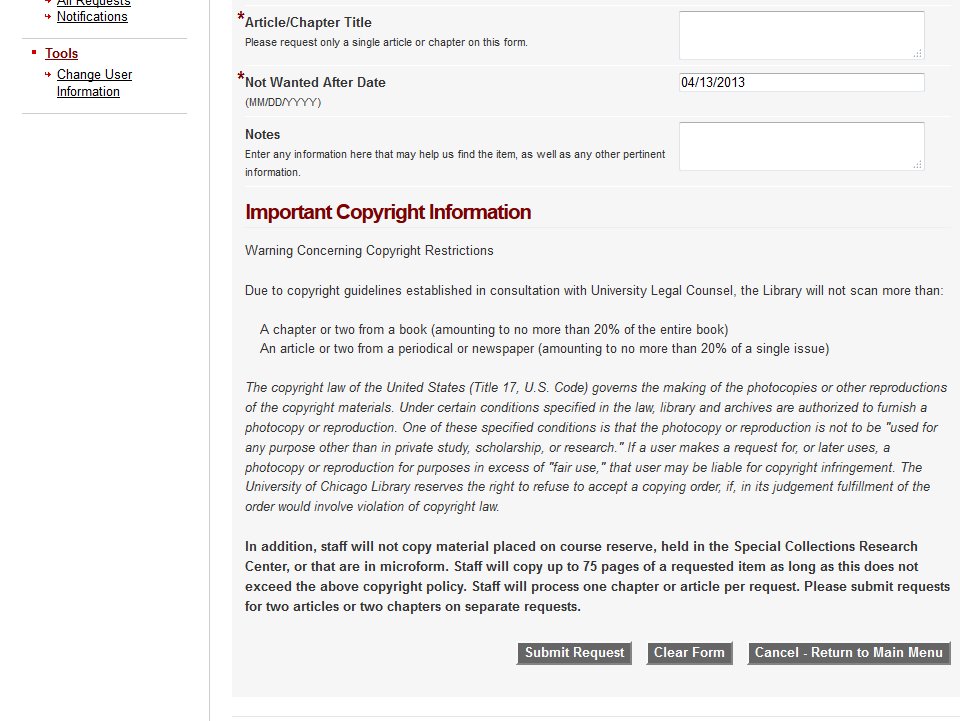 Interval 9
Brockport’s changes
[Speaker Notes: Logan]
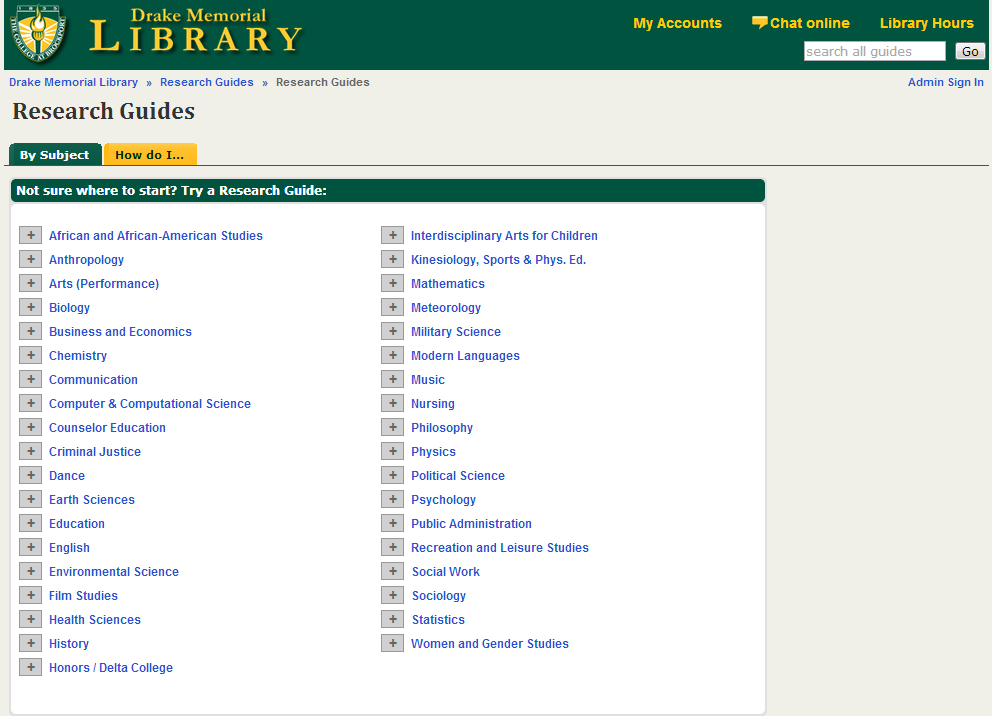 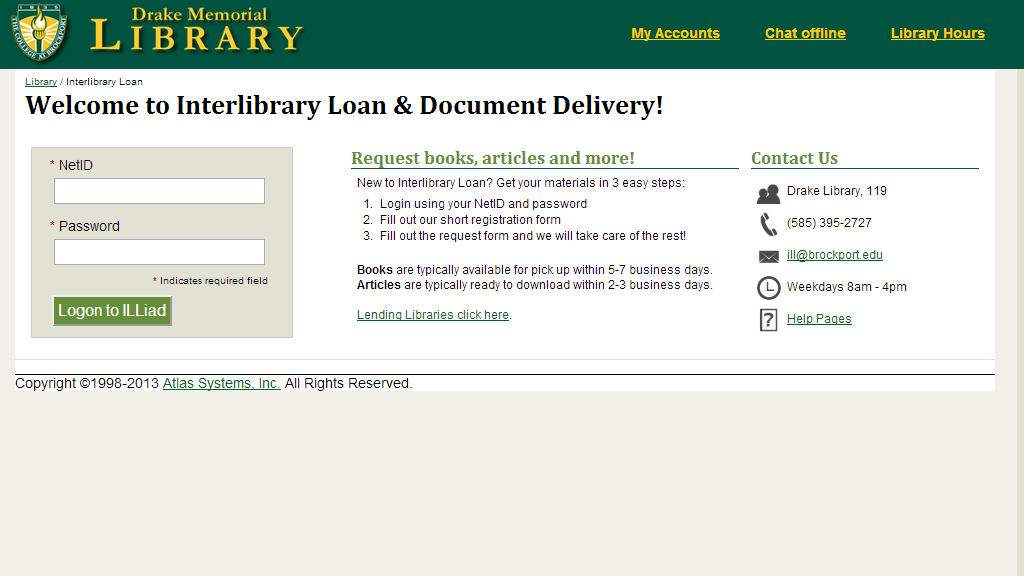 [Speaker Notes: Talk about LDAP & Local Accounts]
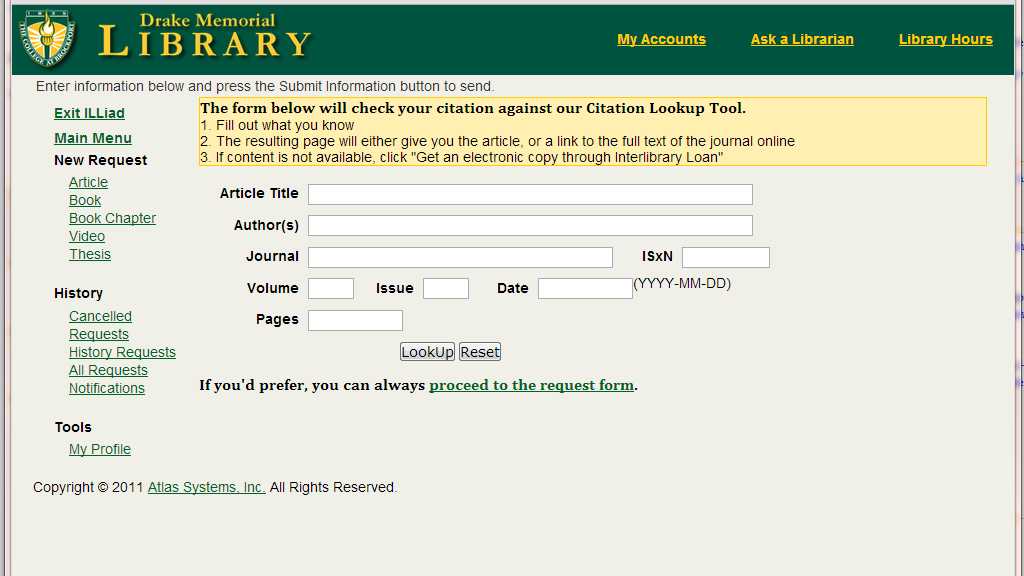 Article Link goes to: 
https://brockport.illiad.oclc.org/illiad/illiad.dll?Action=10&Form=20&Value=ArticleLookup
[Speaker Notes: New Request Article link goes to HTML page that has the container for our Article Lookup.]
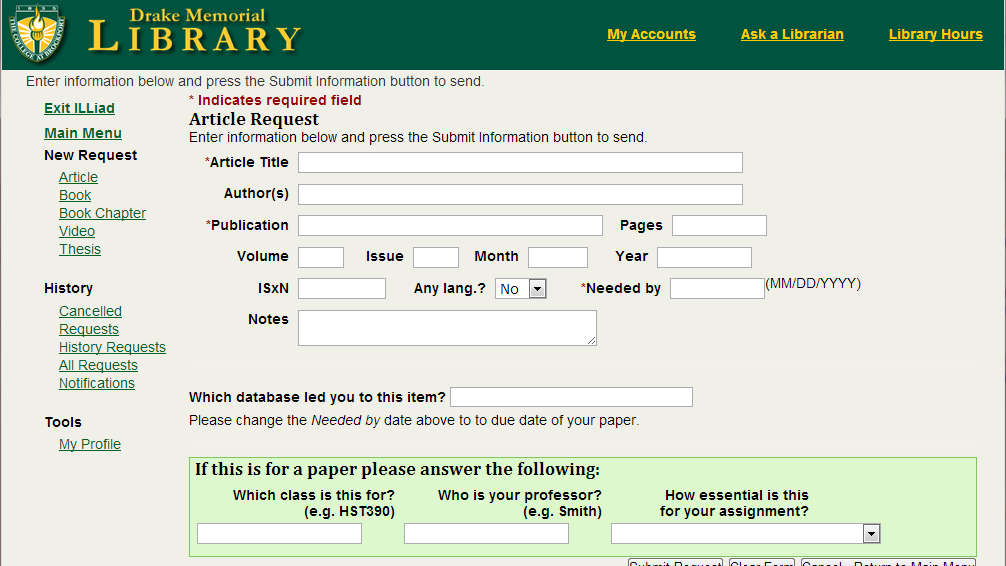 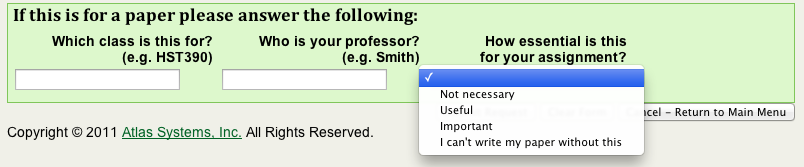 [Speaker Notes: Actual article request page has lined up forms where everything fits on one page.

Undergraduate article request form  - How essential is this to your assignment?]
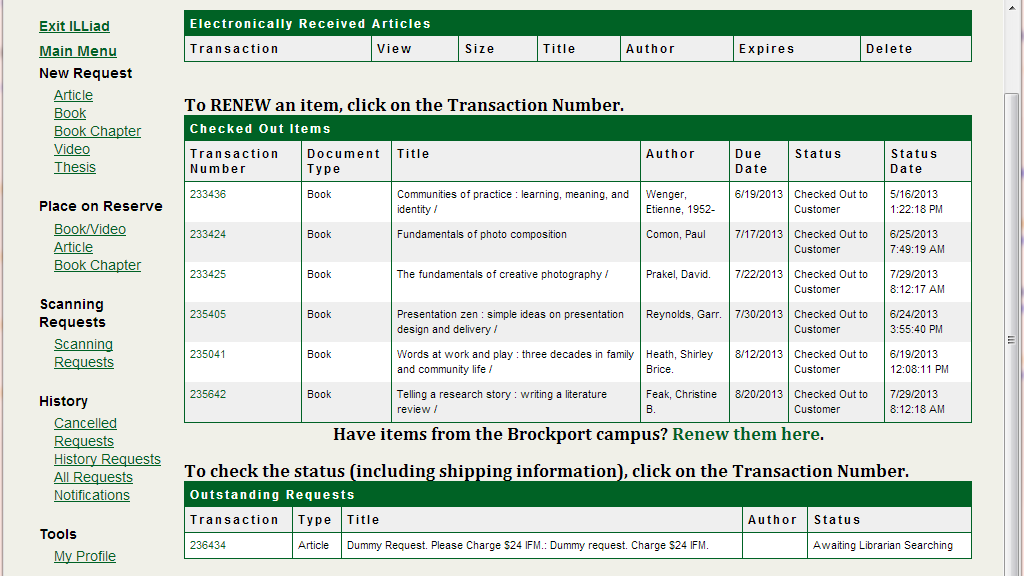 [Speaker Notes: ILLiadMainMenu for a Faculty status.  Upon log in all information is there.

Generic Request forms for Scanning (next slide)]
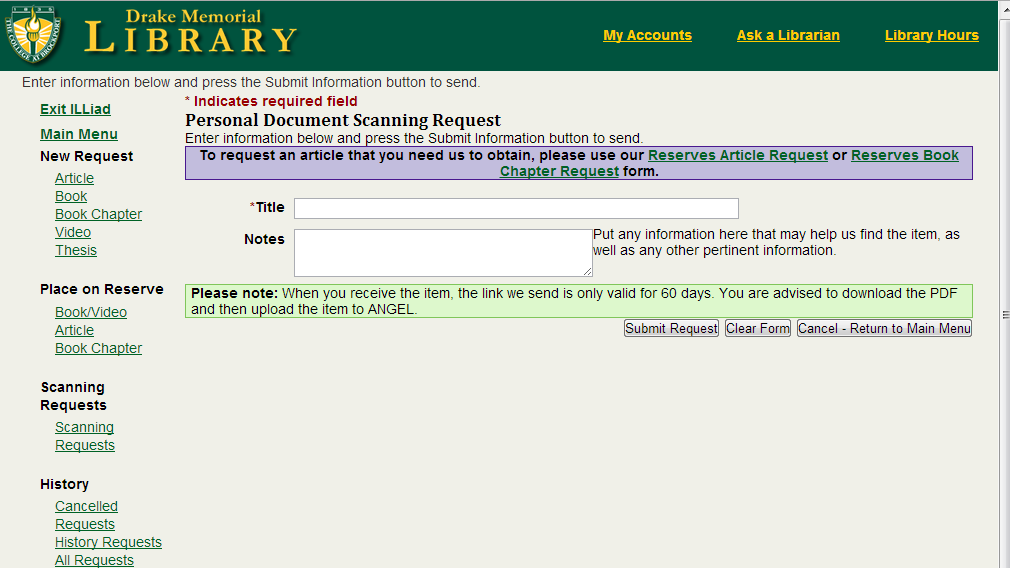 [Speaker Notes: Personal Document Scanning Request – for when faculty has item in hand and we scan it.]
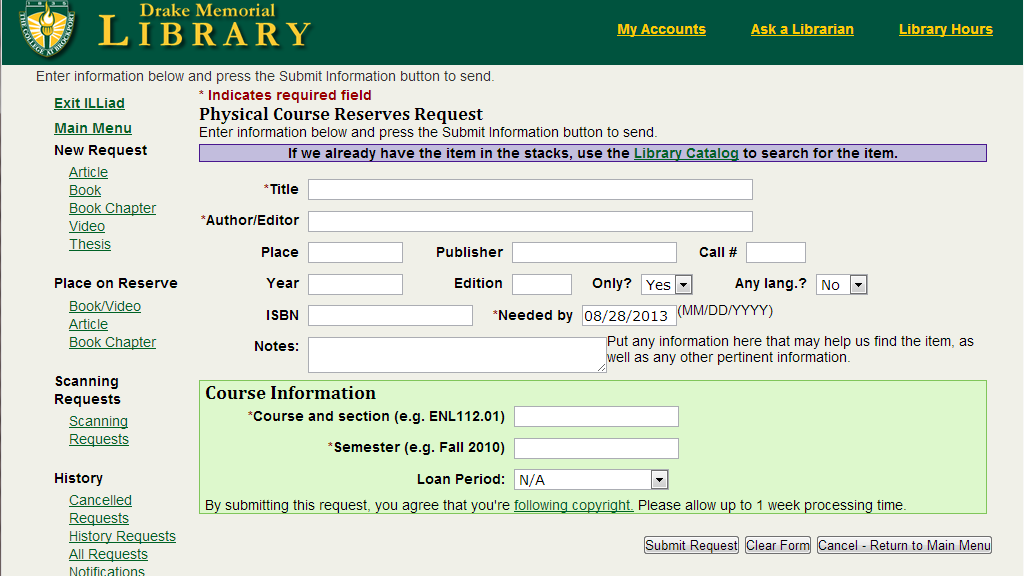 [Speaker Notes: Uses special genre through OpenURL mapping to point to this generic request. 

Actual Request form is a status specific page so that only Faculty or Staff can place requests
Course Information is an include – NEXT SLIDE]
form_includes folder
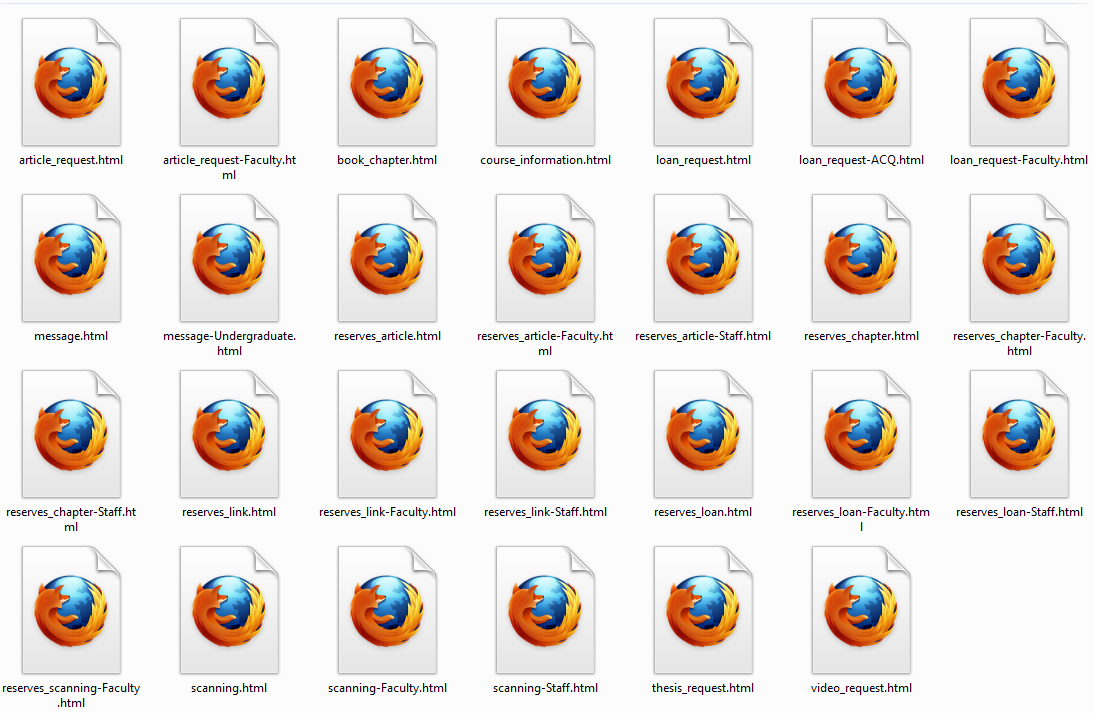 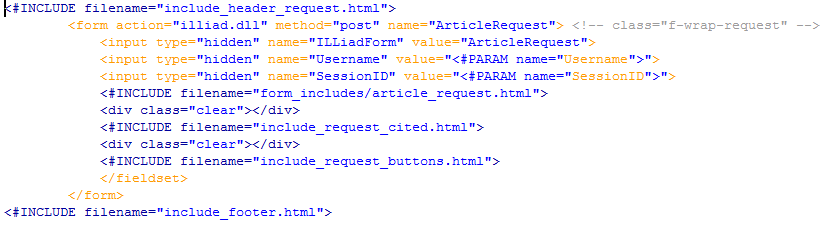 [Speaker Notes: Use <#INCLUDE> to include the main part of each form.
Edit forms once, not both the regular and the Edit page.]
Interval 10
PLATEAUING? You’re not alone!
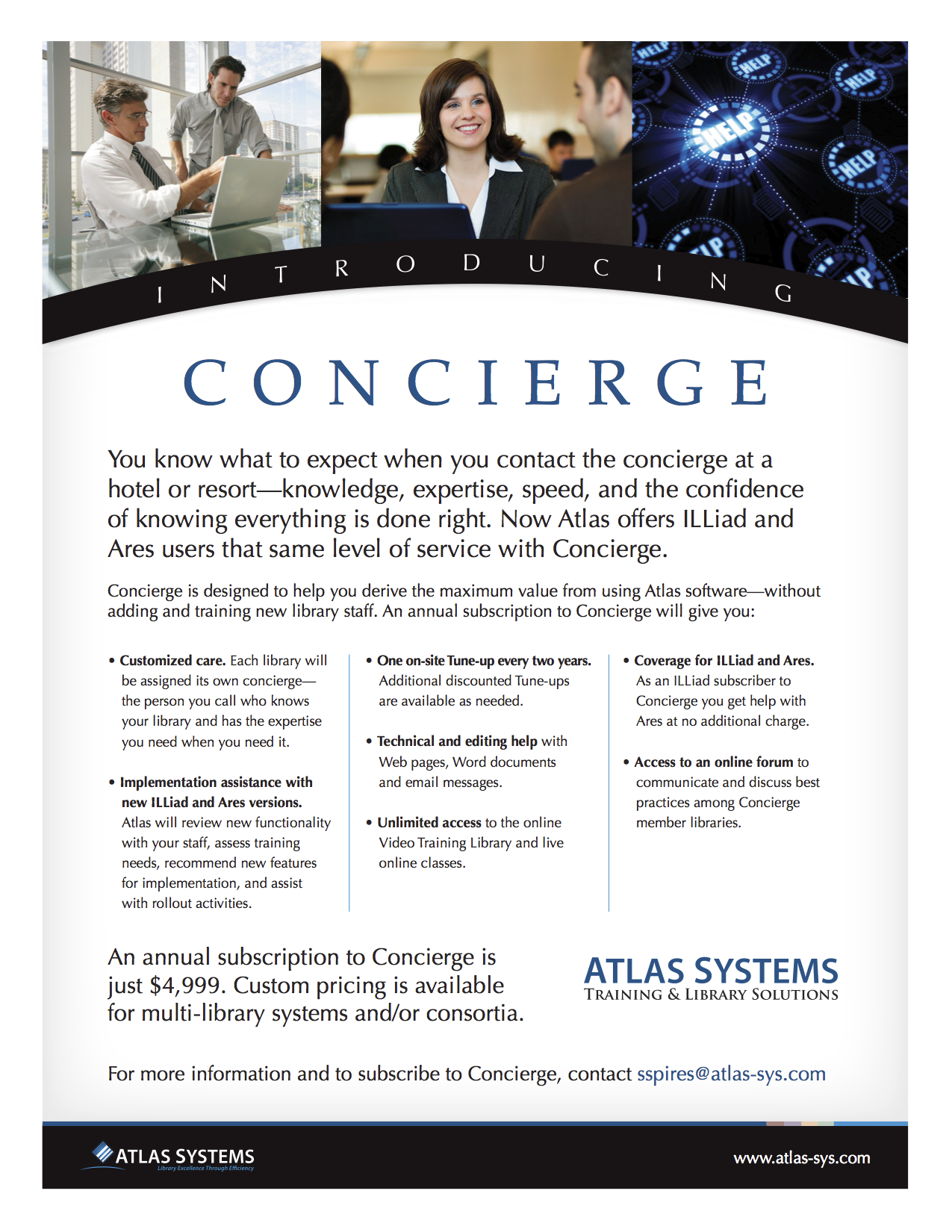 Atlas Systems Training
and Custom Services

Contact:
Stephanie Spires
training@atlas-sys.com
Questions & Your IDEAS
Let’s Get Physical.. With Your Ideas
http://streetscenevintage.blogspot.com/2013/04/lets-get-physical.html
[Speaker Notes: What are you]